Валентность.
Урок химии в 8 классе
МБОУ «Верхнемакеевская СОШ»
Учитель химии Соломатина  Т.В.
2018г.
Отгадайте загадки
Нет ног, но на месте она не стоит,Ложе есть, но не спит,Не котел, но бурлит,Не гроза, но гремит.Нет рта, но она никогда не молчит.
Бегу я как по лесенке,По камушкам звеня,Издалека по песенкеУзнаете меня.
Кругом вода, а с питьем беда.
По городу дождик осенний гулял,Зеркальце дождик свое потерял.Зеркальце то на асфальте лежит, ветер подует - оно задрожит.
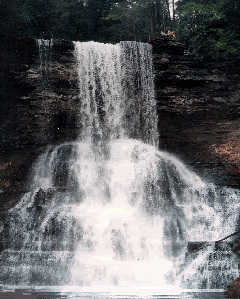 Река
Море
Вода
Лужа
Ручеёк
Химическая формула воды
Н2О
Состав молекулы воды
Н2О
1 атом кислорода
2 атома водорода
Валентность
CH4
NH3
HCl
H2O
Валентность - это свойства атомов одного химического элемента присоединять определённое число атомов другого химического элемента.
-как обозначается валентность?
-какая бывает валентность?
-назовите химические элементы с постоянной валентностью?
Алгоритм определения валентности.
Самопроверка
СH4, Cl2O7, BaO, SiH4, P2O3, Na2O, Al2O3, Al4C3
8 формул–       «5»
7 формул –     «4»
6,5 формул -    «3» 
меньше 4 –      «2»
Алгоритм определения формул по валентности
Самопроверка
I   II    II II    IV II    V  II  VII II   III I   I   II   IVII
H2O, ZnO, MnO2, P2O5, I2O7, PH3, K2O, CO2
8 формул–       «5»
7 формул –     «4»
6,5 формул -    «3» 
меньше 4 –      «2»
Итог урока
Что такое валентность?
Как обозначается валентность?
У каких химических элементов 
она постоянная?
Как записать формулу вещества, 
зная валентность химических элементов?
Рефлексия